Родительское собрание:Что должен знать и уметь ребенок 5-6 лет
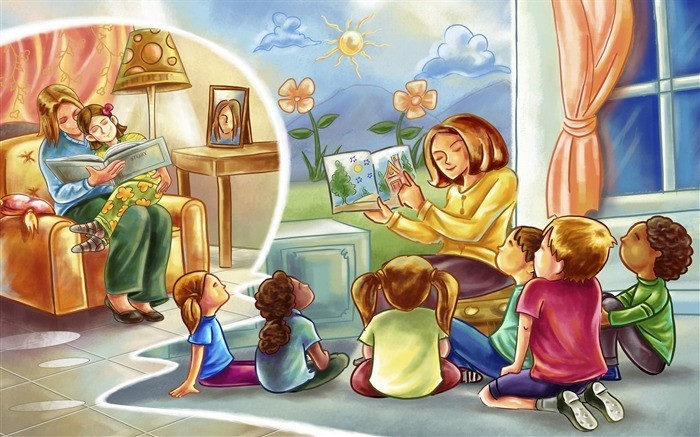 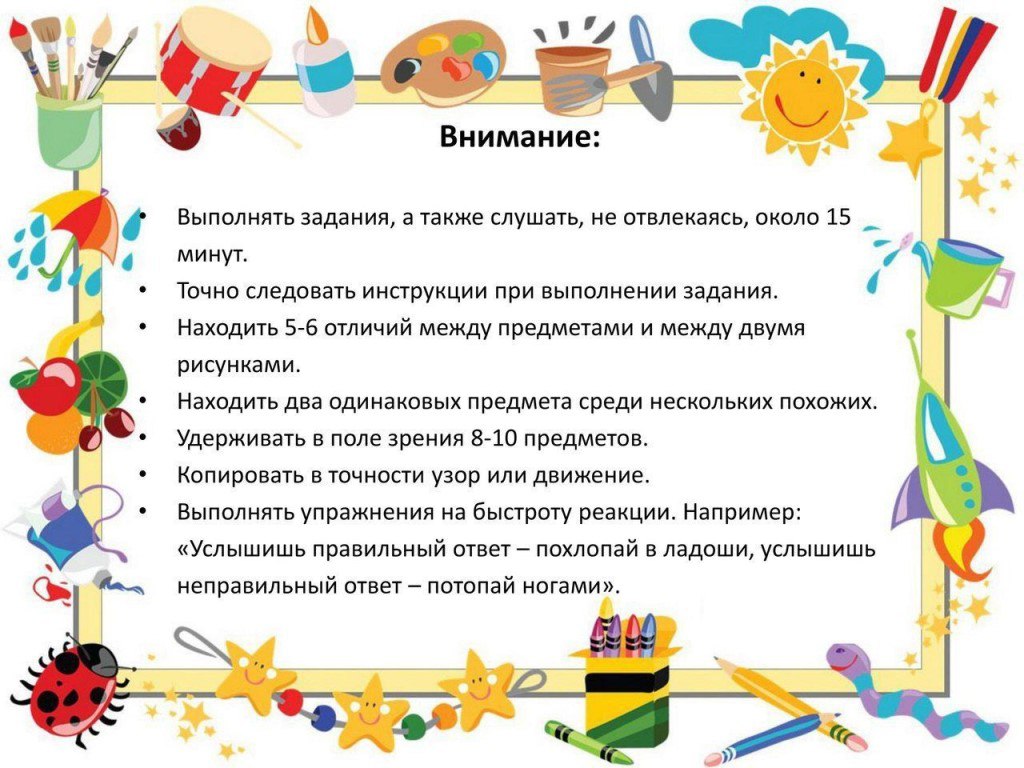 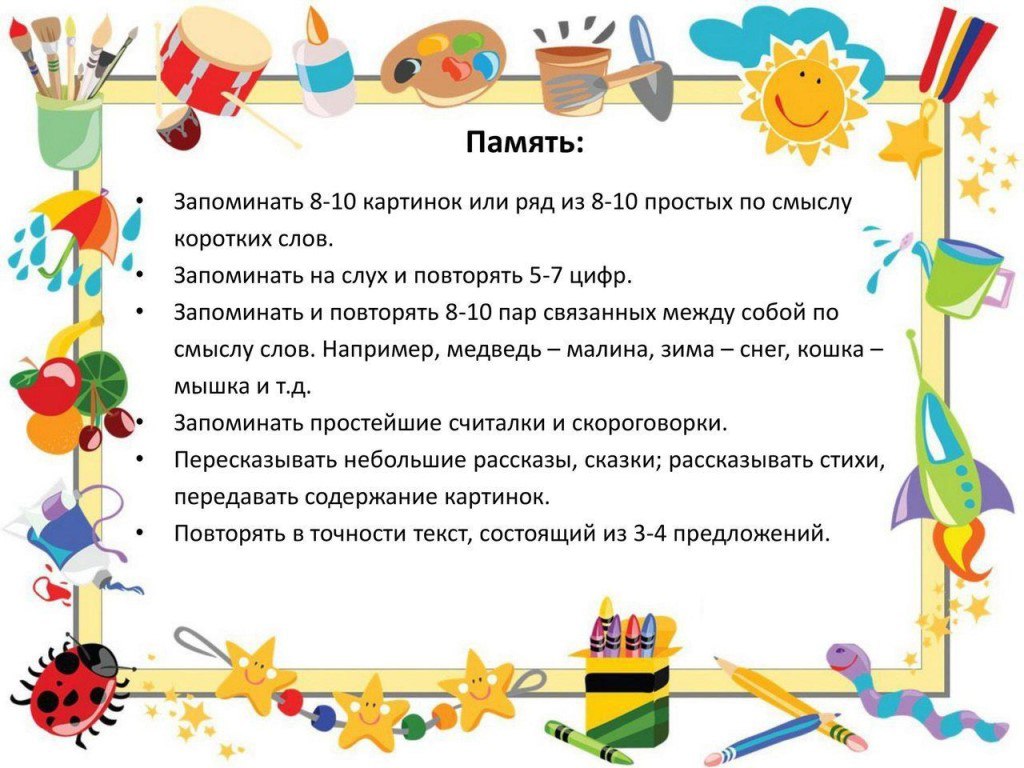 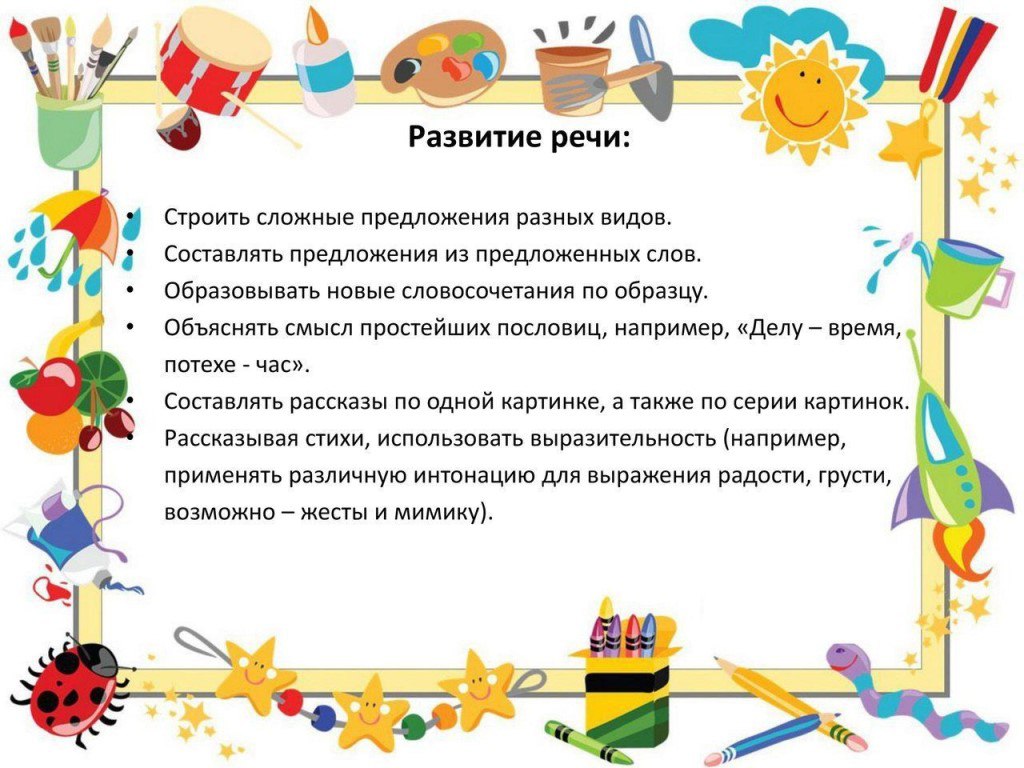 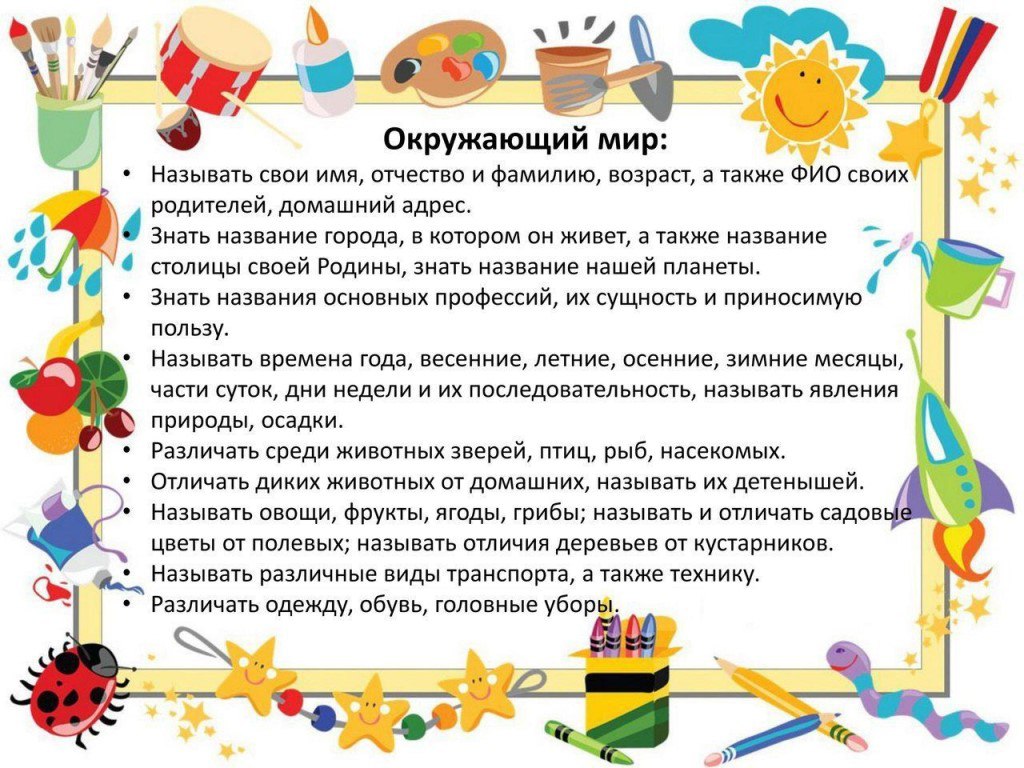 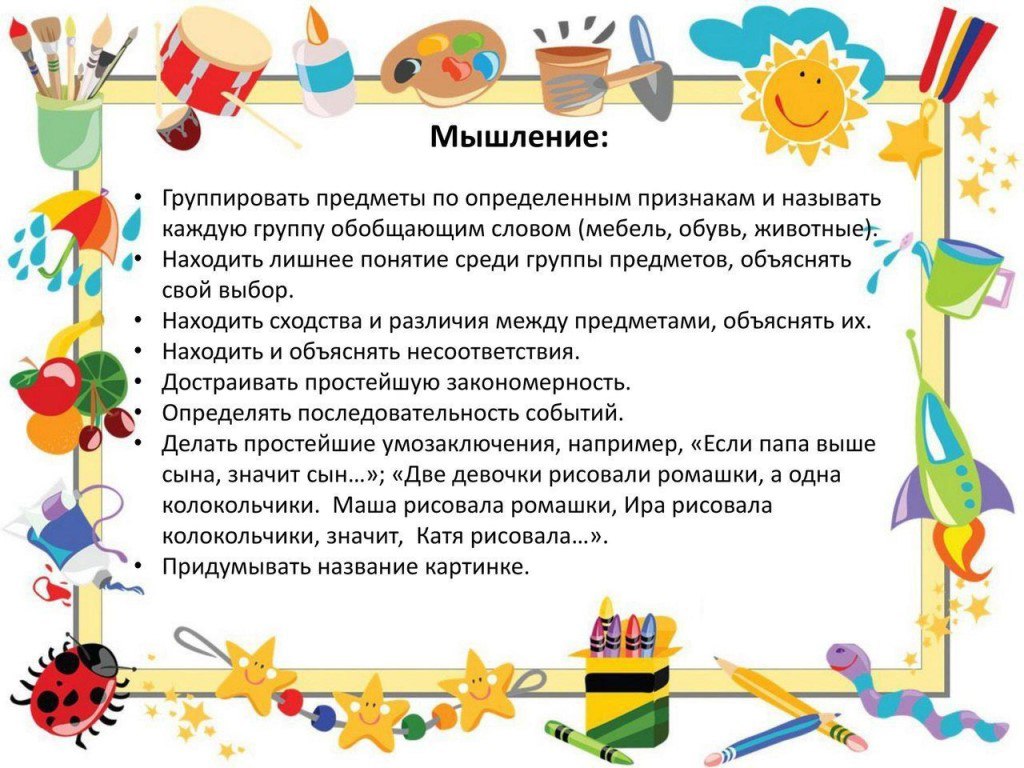 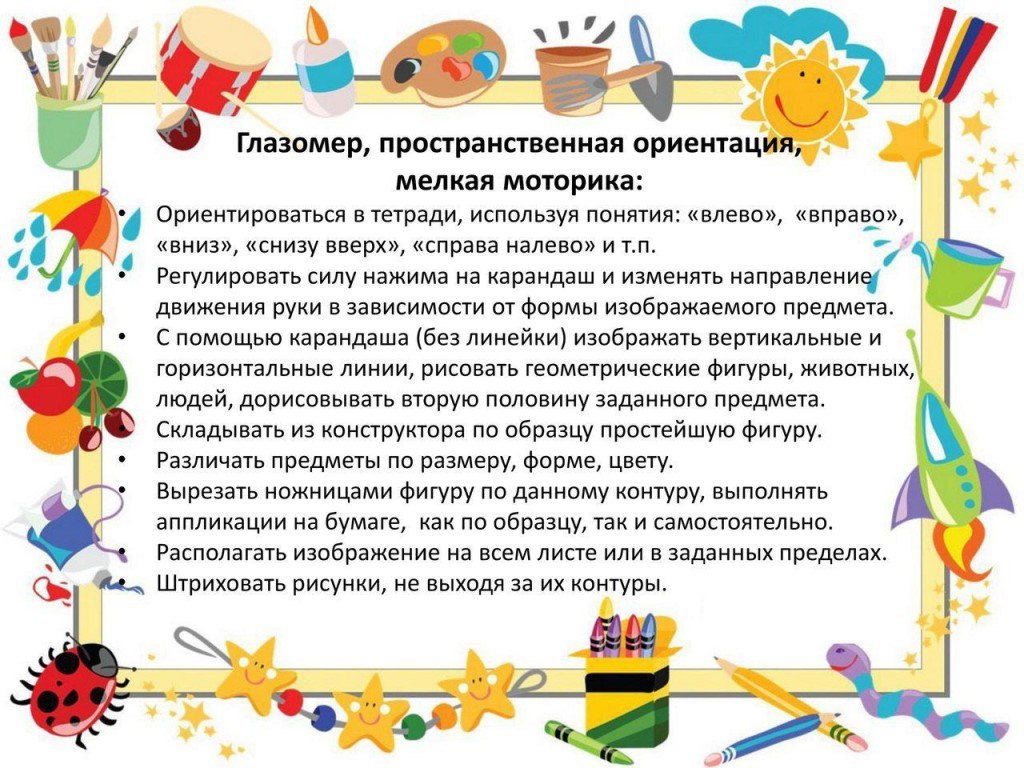 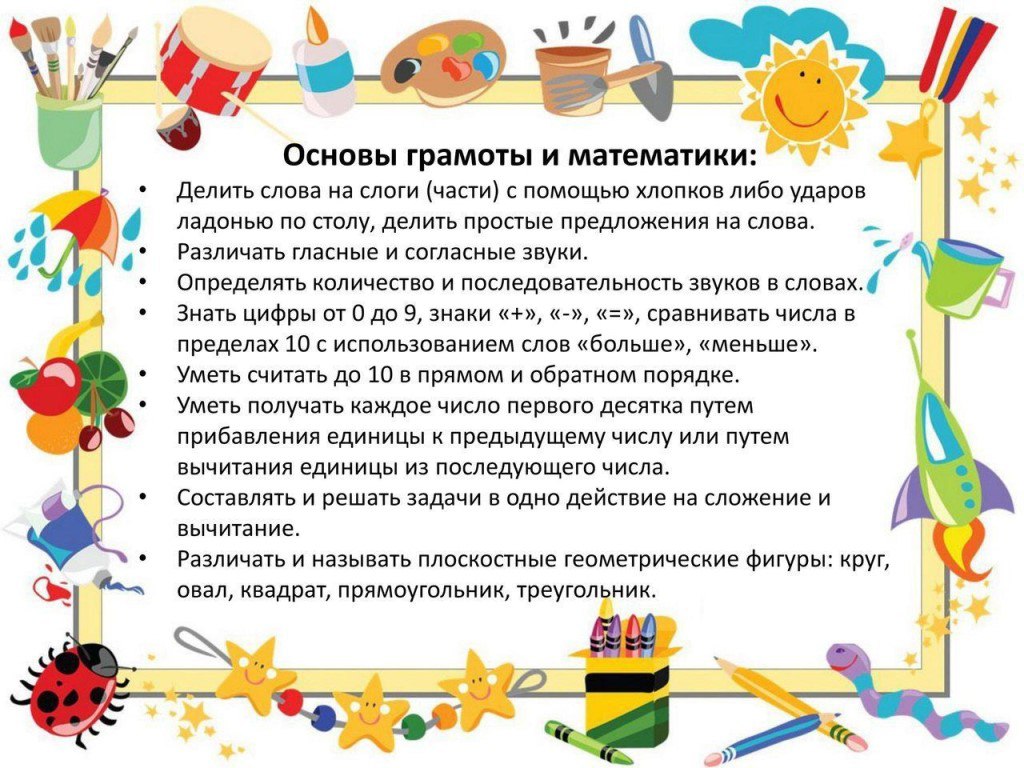 Спасибо за внимание!